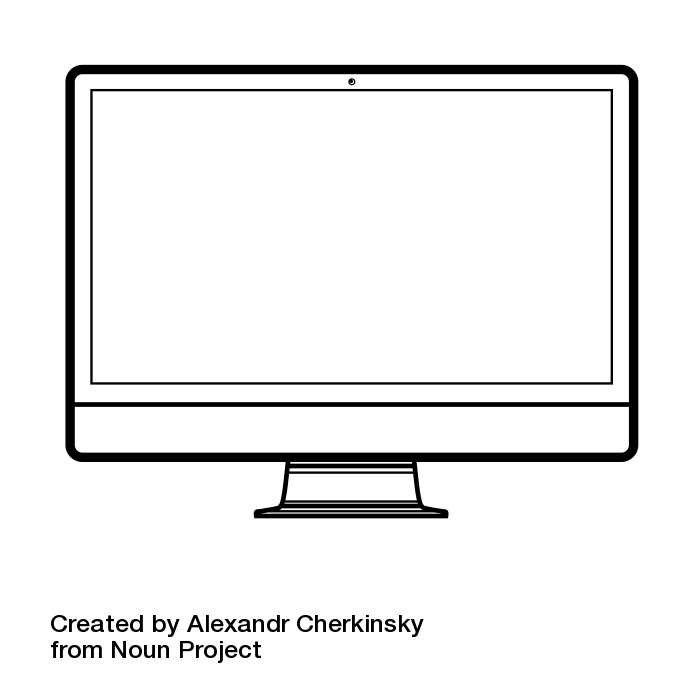 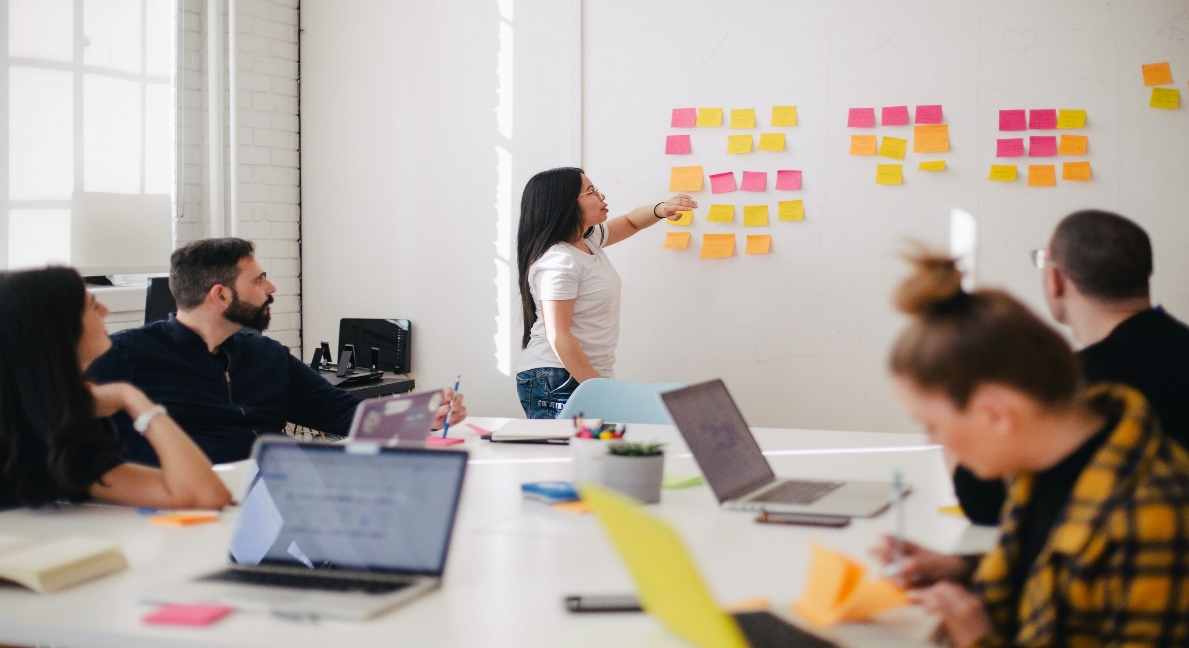 WA State Ethics ActOutside WorkRCW 42.52
January 13, 2022
Richard Cordova
Internal Audit
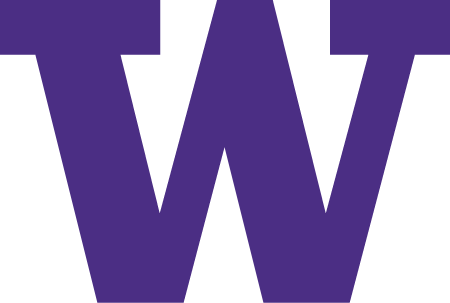 RCW 42.52 – Ethics In Public Service
Sections:

.020   Activities Incompatible w/ public duties (Conflict of Interest)
.030   Financial interests in transactions
.040   Assisting in transactions
.050   Confidential information
.070   Special privileges
.080   Employment after public service
.110   Compensation for official duties or nonperformance
.120   Compensation for outside duties
.140   Gifts
.160   Use of State resources
.180   Use of State resources for political campaigns
.220   Universities – Administrative Processes
All of these are re: Conflict of Interest
All of these can relate to O/S Work
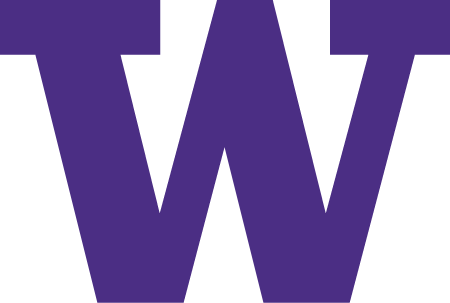 2
A State employee may not use their position to secure special privileges or exemptions
Conflicts of Interest
You cannot get “extra” or outside compensation for your official duties
Conflict of Interest involves the concepts of benefit and bias
Post-State employment restrictions are designed to ensure former employees do not obtain an advantage
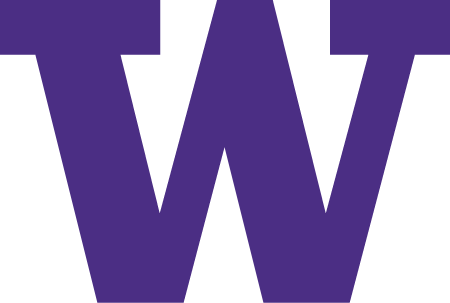 Some limited personal use is allowed if brief and no cost to the agency… De minimis
Zero Tolerance for use of State resources benefitting an o/s business or when used for campaigning
Use of Resources
Generally, State resources are to be used only for State purposes, not private benefit or gain
One exception: research employees can make minimal use of University resources in support of commercialization of UW IP
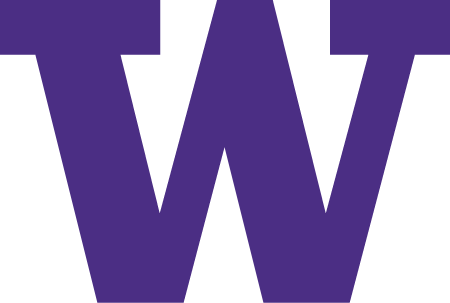 Use of Resources
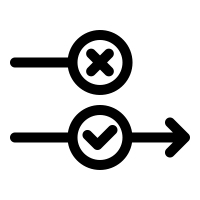 Research Employees Exception
May use their personally assigned University resources (office, telephone and computers) and e-mail to conduct outside work activities related to their research and technology transfer activities.
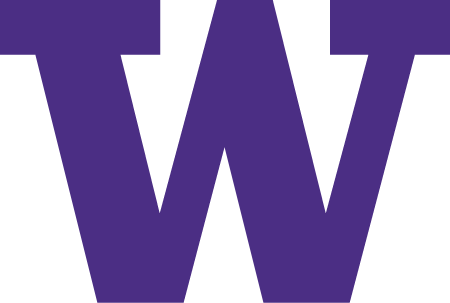 CONFLICTS OF INTEREST
USE OF RESOURCES
OUTSIDE EMPLOYMENT
GIFTS
Employees may engage in outside work or part-time employment provided that it does not conflict with or negatively impact employees' ability to fulfill their University employment obligations, and that it does not otherwise negatively impact the University.
Outside Work
Must be pre-approved whether or not work is for compensation.
You may receive pay, honoraria or expense reimbursement.
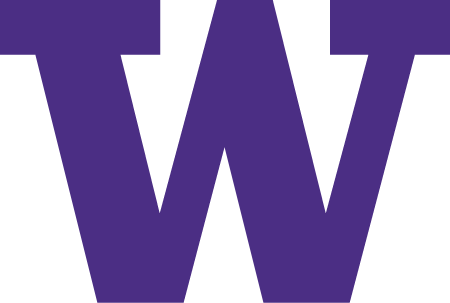 Outside Work
Legitimate and actually performed
Not part of your regular University work, or under your supervision
Cannot assist others with University transactions under your control
Not for an organization or person from whom the law prohibits receipt of gifts
Does not result in the unauthorized disclosure of confidential information
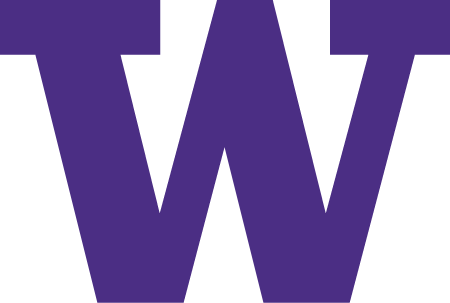 CONFLICTS OF INTEREST
USE OF RESOURCES
OUTSIDE EMPLOYMENT
GIFTS
Outside Work
Request for Approval of Outside Work – Professional & Classified Staff 
Form 1301

Request for Approval of Outside Work for Compensation – Faculty 
Form from Provost Office

Faculty – Annually must complete Form 1461
Advance review and approval of outside work or employment is required whenever the activity relates to or could conflict with the employee's University job responsibilities or status as a University employee (when in doubt, disclose)
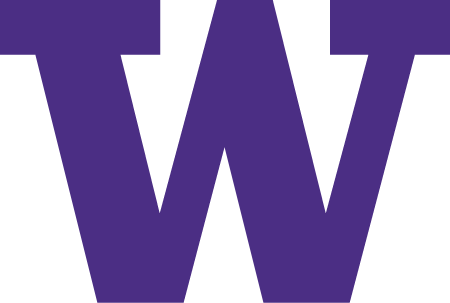 CONFLICTS OF INTEREST
USE OF RESOURCES
OUTSIDE EMPLOYMENT
GIFTS
Outside Work
Who Approves?
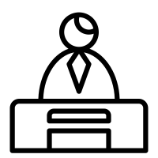 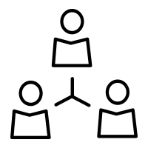 Faculty
Pro Staff/Classified Staff
Immediate supervisor will review and recommend approval/disapproval to the Administrative Unit Head for final review and approval
Dean and Provost must
 preapprove
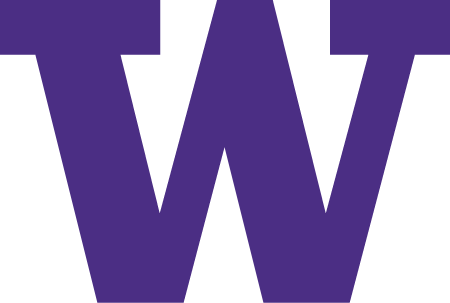 CONFLICTS OF INTEREST
USE OF RESOURCES
OUTSIDE EMPLOYMENT
GIFTS
Outside Work
Conditions for approval
Is not a detriment to University obligations
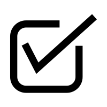 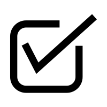 Does not affect job performance
Not in conflict with discharge of employee’s official duties
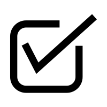 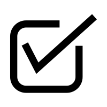 Done outside employee’s normal work schedule (or vacation taken)
Must clearly identify that employee is not a representative of the University
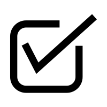 Outside work should not be intended to be provided “back” to the University or to University employees
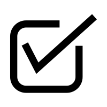 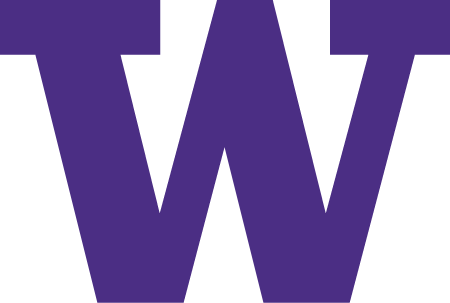 CONFLICTS OF INTEREST
USE OF RESOURCES
OUTSIDE EMPLOYMENT
GIFTS
Outside Work
If the outside work is for another State agency, all the “Outside Work for Pay” rules apply, plus:
A copy of the contract is to be filed with the Ethics Board
It must result from an open competition or receive advance approval from the Ethics Board
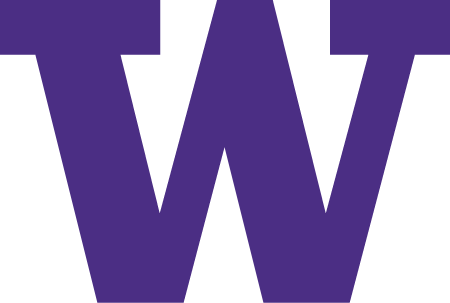 CONFLICTS OF INTEREST
USE OF RESOURCES
OUTSIDE EMPLOYMENT
GIFTS
Resources
If you have a question on WA Ethics Act, call Internal Audit – we are a resource to be used by all.
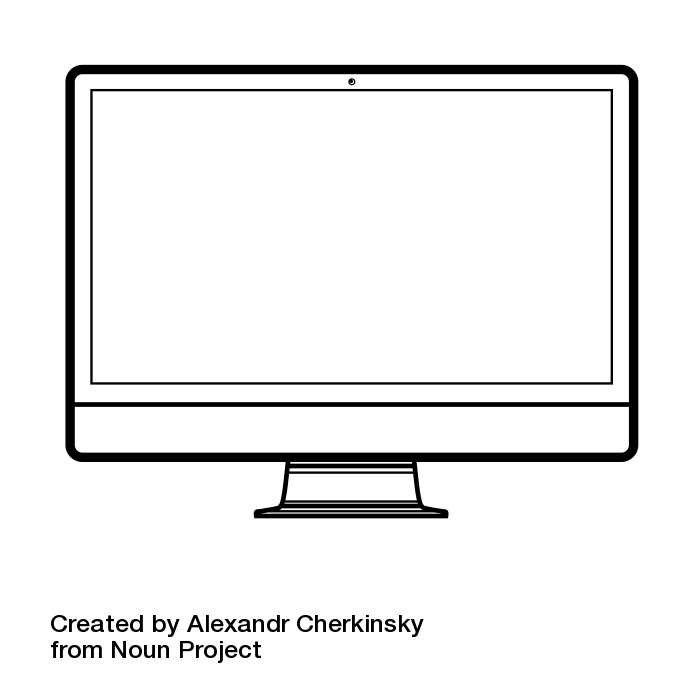 UW Internal Audit
(206) 543-4028 
http://f2.washington.edu/audit
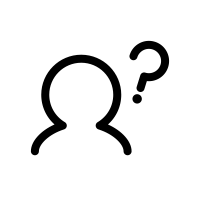 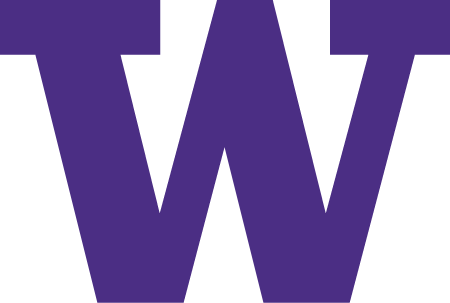